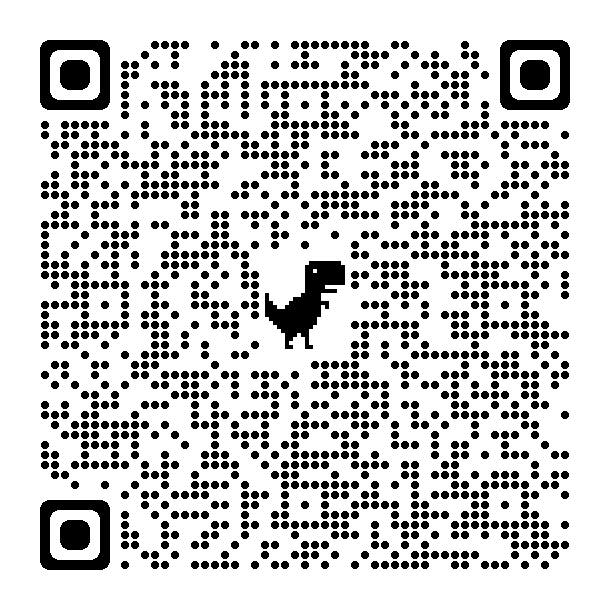 CNME Galway  introducesNEW Online Application forms for Nurses and Midwives wishing to apply for Post Registration funding. 
Please use QR Code on the right to download an application form or email: CNME.guh@hse.ie
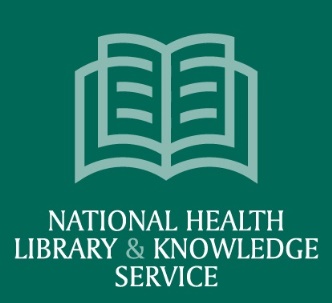 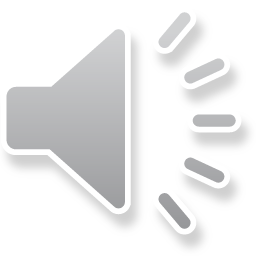 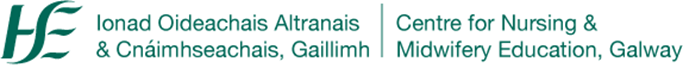 New Post Registration application form  
(5 pages)   For courses at QQI Level 8 & 9
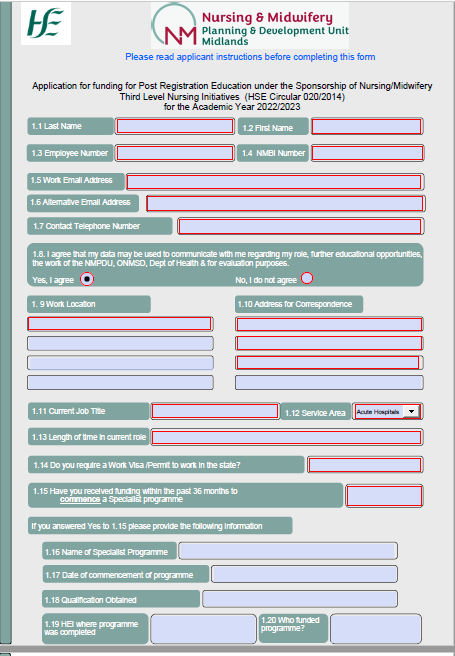 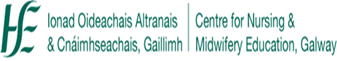 Page 1
Applicants must complete all fields highlighted with a red border 

Applicants must complete all mandatory fields on page 
1 , 2, 3 & 4
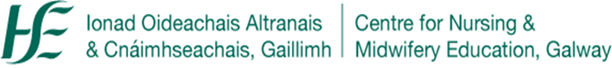 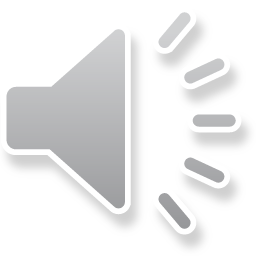 Page 2
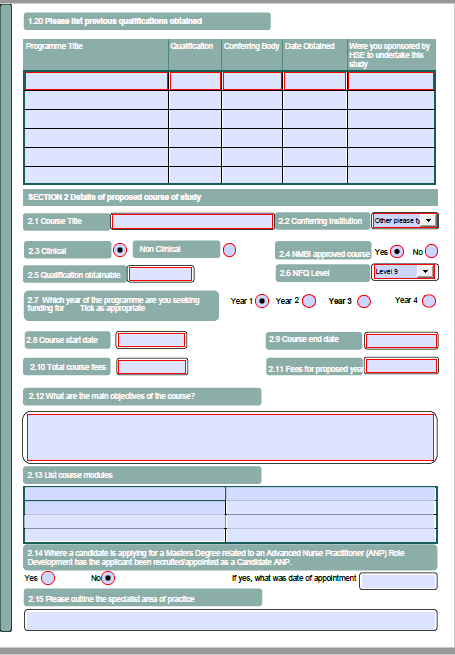 Please note if all mandatory fields highlighted with a 
red border are not completed the form cannot be submitted for review
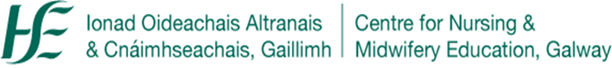 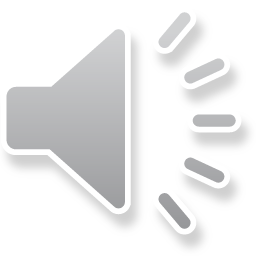 Page 3
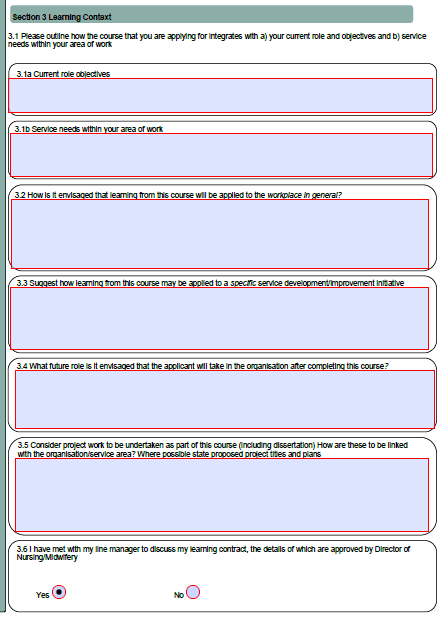 Applicants must complete all mandatory fields with a red border on Page 3 Learning Context
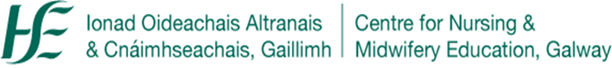 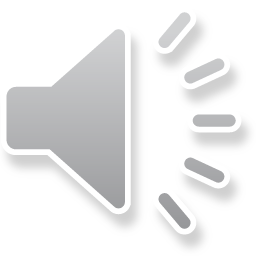 Page 4
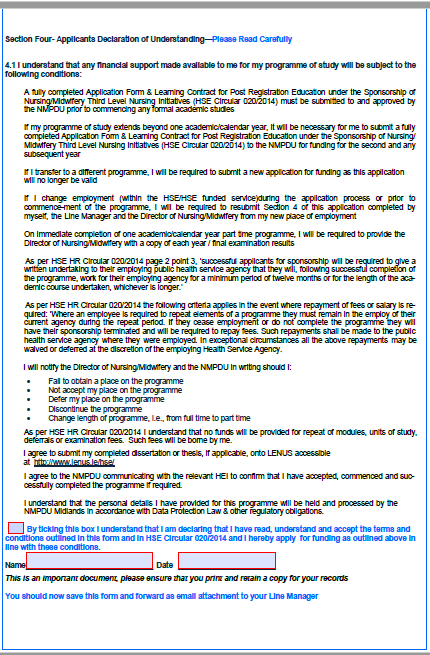 Applicant must read Page 4 Applicants Declaration of Understanding,
and sign electronically
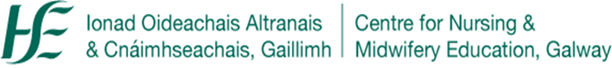 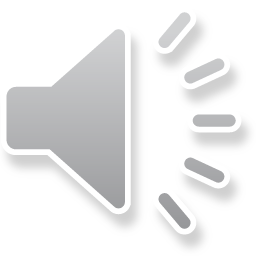 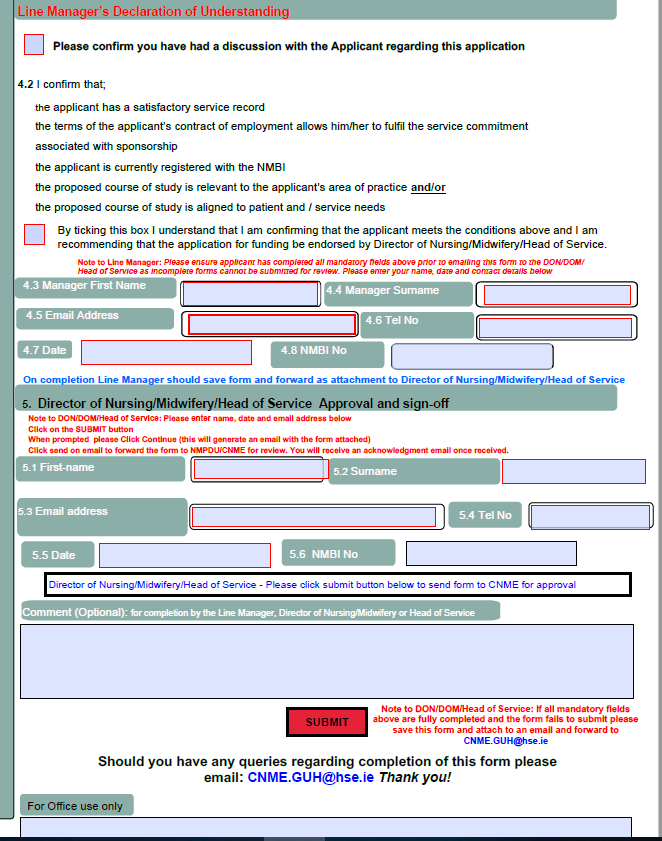 Page 5
The Line Manager must complete section 4.2 to 4.8 and email form to the Director of Nursing/Midwifery/Head of Service
The Director of Nursing/Midwifery/
Head of Service must complete section 5.1 to 5.6 and click on SUBMIT to send to CNME Galway for review
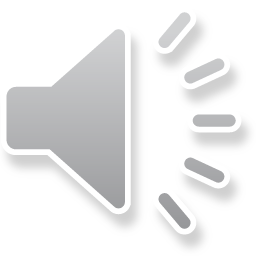 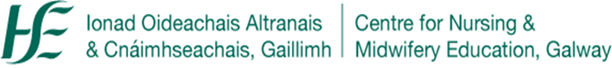 Application forms
For a Post Registration Form Please use this QR code 

This form is also available on the ONMSD Website 
https://healthservice.hse.ie/about-us/onmsd/cpd-for-nurses-and-midwives/apply-for-funding/cnme-galway.html 

Enquiries can be directed to CNME.guh@hse.ie
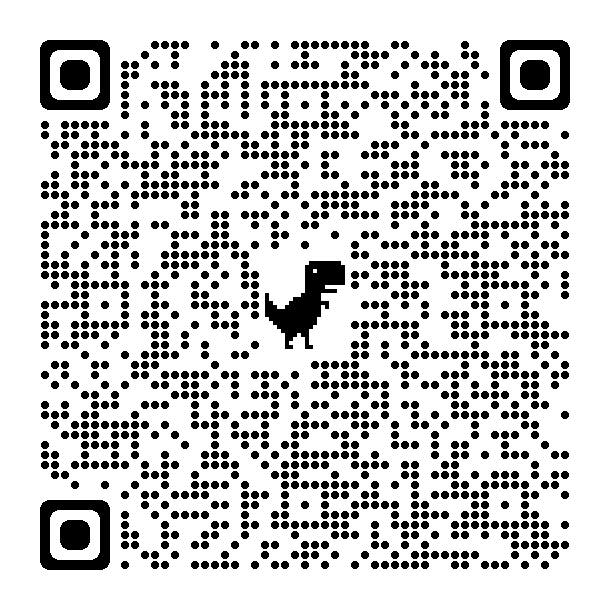 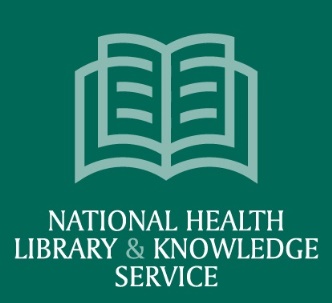 Brought to you in partnership with the 
National Health Library and Knowledge Service www.hselibrary.ie
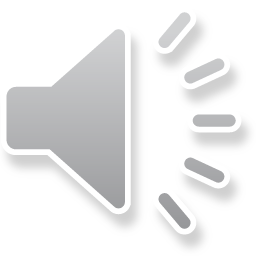 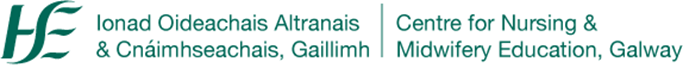